Mr. T. Ocean/CTE-FCS				(Family & Consumer Sci.) Teacher		Welcome to the 2022-2023 School Year!	oceant@gcsnc.com	The Academy at Lincoln/rm. 1071016 Lincoln StreetGreensboro, NC 27401
Career & Technical Education(CTE) courses begin with exploration in middle school with the 3 courses mentioned below. These courses equip middle schoolers to develop real-world skills and make more appropriate choices in their high school course selections
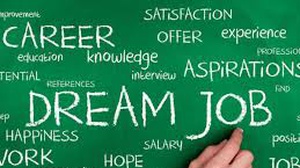 Exploring Nutrition & Wellness (6th) provides an orientation to choosing healthy  food items and a understanding of how foods help ones body grow, mend and develop. Careers in the field are identified.
Exploring Apparel & Interior Design (7th) provides an in-depth focus on the elements & principles of design.  Our discussions & lessons include the use of color terminology and its impact on choices for clothing and home designs.
Exploring Personal Finance & Hospitality (8th) provides focus on Financial literacy and resource management skills. Students will gain An understanding on the importance of basic consumer skills and  Knowledge to protect against identity theft. Careers in the finance field are identified.
Students:  Encore instruction is daily
Log-on to CANVAS daily, report to class so your attendance & participation is counted.
Bring your Best effort!
This Photo by Unknown Author is licensed under CC